아버지께 참되게 예배하는 자들은 영과 진리로 예배할 때가 오나니 곧 이때라 아버지께서는 자기에게 이렇게 예배하는 자들을 찾으시느니라
[요 4:23]
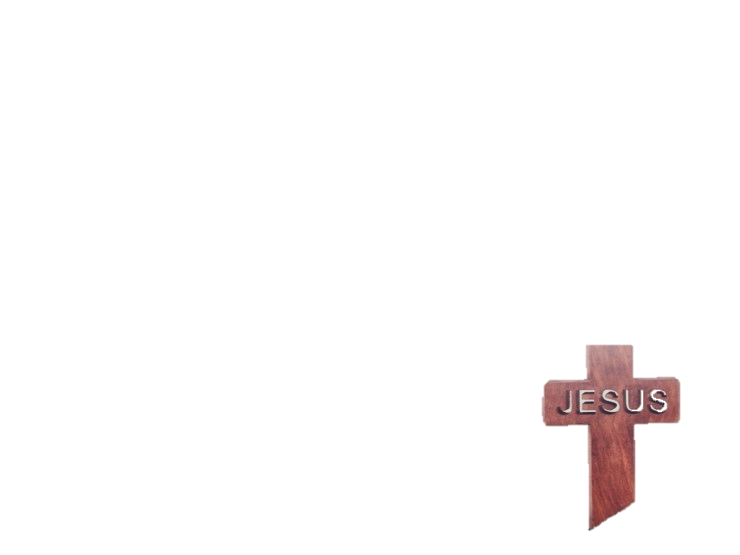 Yet a time is coming and has now come when the true worshipers will worship the Father in spirit and truth, for they are the kind of worshipers the Father seeks.
[John 4:23]
예배의 부름
Call to Worship
박상도 목사
Rev. Sang Do Park
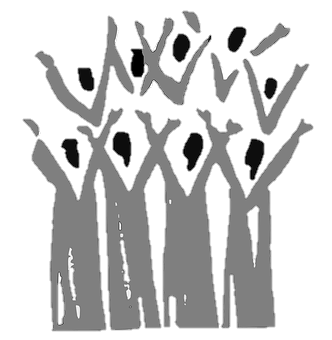 다함께 찬양
Praise & Worship
아이노스 찬양단
Ainos
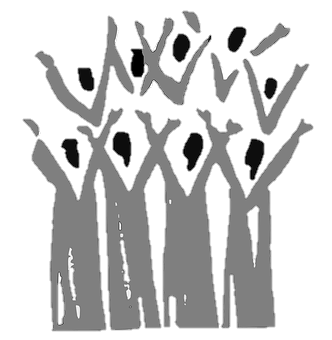 지극히 높으신 주
소망 없고 빛도 없는
어두운 세상을
하나님이 사랑하사
우리에게 오셨네
예언하신 약속대로
말씀이 육신 되어
하늘 영광 버리시고
이 땅으로 오셨네
찬양하세 우리 주
삼위 일체 하나님
지극히 높으신 주
영원토록 찬양합니다
주가 지으신 모든
세상을 구원하려
영광의 주 예수님이
죽음을 택하셨네
그 고통 속에서도
주의 뜻 기억하사
길을 잃은 우리 위해
십자가를 지셨네
찬양하세 우리 주
삼위 일체 하나님
지극히 높으신 주
영원토록 찬양합니다
부활하신 그 아침
닫힌 무덤 열리고
죽임 당한 어린 양
죽음을 이기셨네
생명의 길 되시는
그리스도를 통해
아버지께 오는 자
모두 회복되리라
주가 세우신 교회
성령이 이끄시네
영원한 주의 복음
무너지지 않으리
주의 보혈로 인해
나는 자유케 됐네
예수의 사랑으로
새 생명을 얻었네
찬양하세 우리 주
삼위 일체 하나님
지극히 높으신 주
영원토록 찬양합니다
사자와 어린 양
구름 타고 오실 분 
모든 나라 절하리
죄 사슬 끊기네 주의 찬양 선포할 때
주를 막을 자 누구리
우리 주는 사자 유다의 그 사자
크게 포효하며 함께 싸우시네
주 앞에 모두 경배하리
죽임 당하신 주는 어린 양
모든 죄를 위해 사슬 끊었네
모두 절하리 그 사자와 어린 양께
주 앞에 모두 경배하리
문들을 열어라 왕의 왕을 맞이하라
구원의 하나님 포로들 해방하시네
주를 막을 자 누구리
우리 주는 사자 유다의 그 사자
크게 포효하며 함께 싸우시네
주 앞에 모두 경배하리
죽임 당하신 주는 어린 양
모든 죄를 위해 사슬 끊었네
모두 절하리 그 사자와 어린 양께
주 앞에 모두 경배하리
주를 막을 자 누구리
주를 막을 자 누구리
주를 막을 자 누구리
주를 막을 자 누구리
오 주님 내 맘에
측량할 수 없는 영광을 다 버리고
나를 위해 찾아온 그 놀라운 사랑
강물 같이 흐르는 십자가 은혜 내게 임하니
신실하신 주 예수 앞에 나아가네
오 주님 내 맘에 주를 예배하는 마음 주시고
주의 은혜를 내게 가르치소서
오 나의 입술이 주의 구원을 노래 부르니
주의 영광을 내게 나타내소서
내가 예수를 못 박았습니다
예수 흠도 죄도 없는 당신이
깊이 감춰둔 내 죄로 인하여 
하나님의 어린양 속죄의 제물 되어
저주 받은 나무에 달리셨네
내가 예수를 당신을 부인했습니다
내가 예수를 당신을 못 박았습니다
당신이 행하신 일 모든 약속을 다 잊고
십자가에 예수를 매달았네
내가 예수를 당신을 부인했습니다
내가 예수를 당신을 못 박았습니다
나의 모든 죄를 지고 아버지께 인도하시는
내가 예수를 못 박았습니다
예수 참사랑과 평화의 주님 
소망 없이 멀어진 우리를
하나님과 온전히 화케 하기 위해 
십자가로 막힌 담 허무셨네
내가 예수를 당신을 부인했습니다
내가 예수를 당신을 못 박았습니다
당신이 행하신 일 모든 약속을 다 잊고
십자가에 예수를 매달았네
내가 예수를 당신을 부인했습니다
내가 예수를 당신을 못 박았습니다
나의 모든 죄를 지고 아버지께 인도하시는
내가 예수를 못 박았습니다
내가 예수를 당신을 다시 바라봅니다
내가 예수를 당신을 사랑합니다 
당신이 행하신 일 흔들리지 않는 사랑
깨지지 않는 약속 붙들겠네
내가 예수를 당신을 다시 바라봅니다
내가 예수를 당신을 사랑합니다
갚을 수 없는 사랑 아버지께 인도 하시네
내가 예수를 사랑합니다
기도
Prayer
김수인 자매
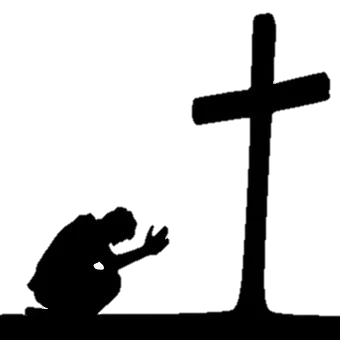 봉헌 & 특송
Offering & Offertory
원하고 바라고 기도합니다
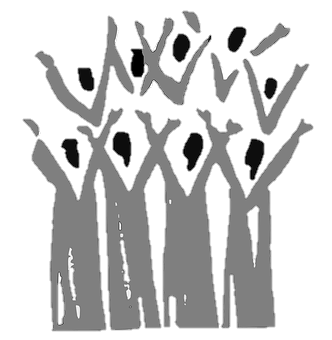 원하고 바라고 기도합니다
이 세상을 살아가는 동안에 
나의 힘을 의지할 수 없으니
기도하고 낙심하지 말 것은 
주께서 참 소망이 되심이라
주의 길을 걸어가는 동안에
세상의 것 의지할 수 없으니
감사하고 낙심하지 말 것은
주께서 참 기쁨이 되심이라
하나님의 꿈이 나의 비전이 되고
예수님의 성품이 나의 인격이 되고
성령님의 권능이 나의 능력이 되길
원하고 바라고 기도합니다
봉헌기도
Prayer of Offering
박상도 목사
Rev. Sang Do Park
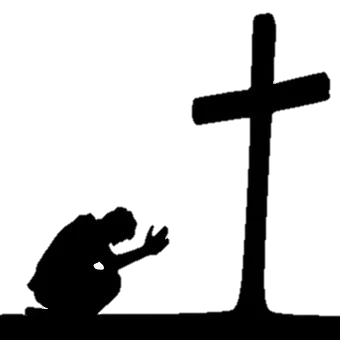 광고
Announcement
박상도 목사
Rev. Sang Do Park
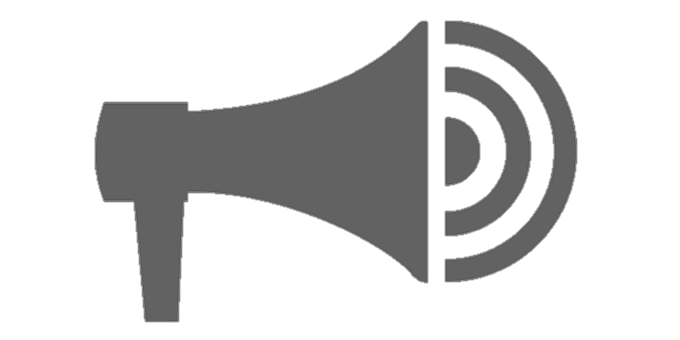 광고
Announcement
환영 :: 교회에 처음 나오신 분들을 주님의 이름으로 환영합니다.
큐티 :: 큐티를 생활화 합시다.
출애굽기 :: 출애굽기를 계속해서 읽어주세요.
조별위크 :: 다음 주 23일 주간은 조별위크 주간입니다.
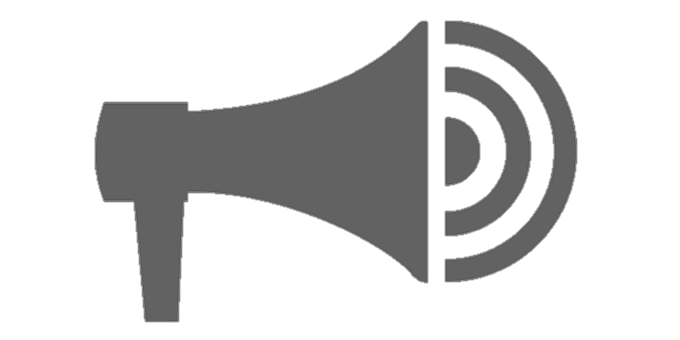 생일 축복송 – 이승채(2) 김혜진(9) 권혜영(13) 
                    백우주(14) 안토니(15) 송하영(24)
Blessing
당신은 사랑받기 위해 태어난 사람,
당신의 삶속에서 그 사랑받고 있지요.
당신은 사랑받기 위해 태어난 사람,
당신의 삶속에서 그 사랑받고 있지요.
생일 축복송
Blessing
태초부터 시작된 하나님의 사랑은,
우리의 만남을 통해 열매를 맺고,
당신이 이세상에 존재함으로 인해,
우리에게 얼마나 큰 기쁨이 되는지.
생일 축복송
Blessing
당신은 사랑받기 위해 태어난 사람,
당신의 삶속에서 그 사랑받고 있지요
축복송
Blessing
너는 시냇가에 심은 나무라
하나님의 사랑 안에 믿음뿌리 내리고
주의 뜻대로 주의 뜻대로 항상 살리라
성경봉독
Scripture Reading
출애굽기 15:24, 16:2, 17:2절
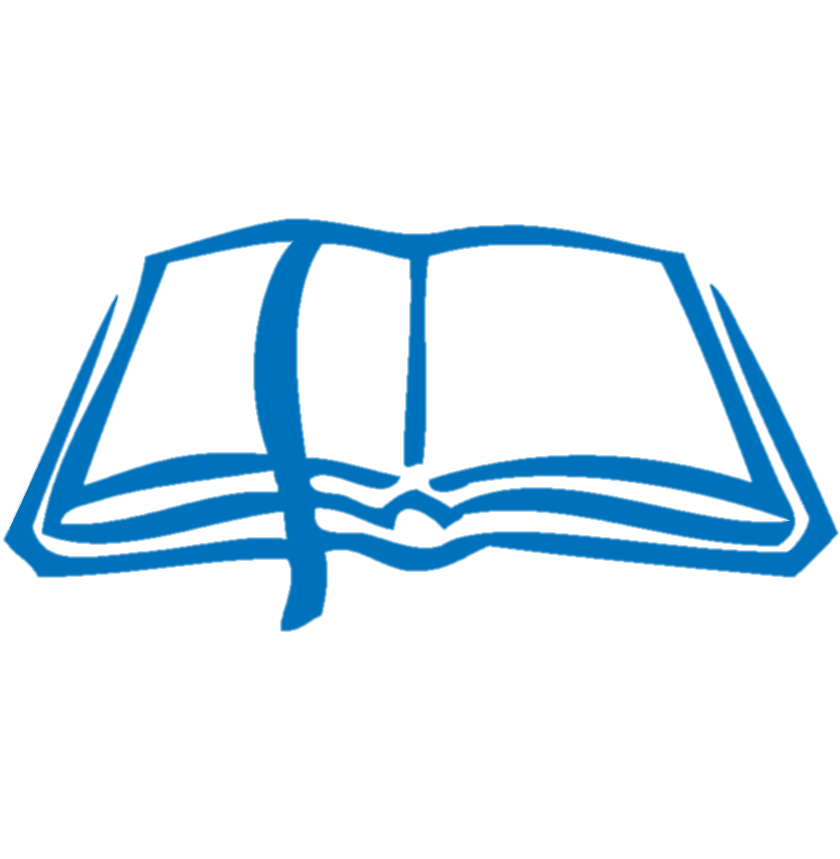 함소연 자매
15:24 백성이 모세에게 원망하여 이르되 우리가 무엇을 마실까 하매
16:2 이스라엘 자손 온 회중이 그 광야에서 모세와 아론을 원망하여
17:2 백성이 모세와 다투어 이르되 우리에게 물을 주어 마시게 하라 모세가 그들에게 이르되 너희가 어찌하여 나와 다투느냐 너희가 어찌하여 여호와를 시험하느냐
출애굽기
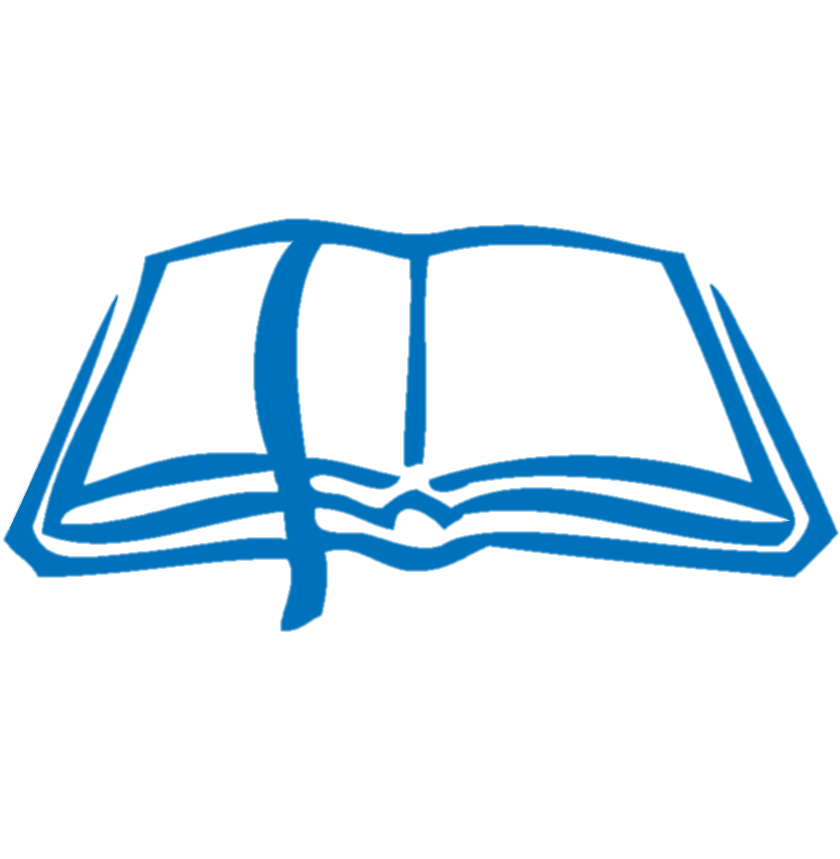 파송찬양
Sacrifice Praise
내 구주 예수님
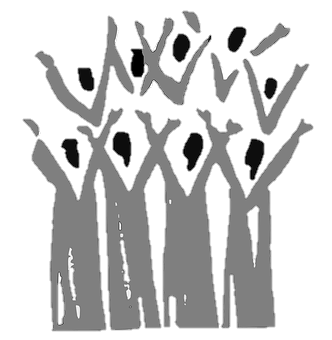 내 구주 예수님
온 땅이여 주님께 외쳐라
능력과 위엄의 왕 되신 주
산과 바다 소리쳐 
주의 이름을 높이리
주 행한 일 기뻐 노래하며
영원히 주님을 사랑하리라
신실하신 주의 약속 나 받았네
내 구주 예수님 주 같은 분 없네
내 평생에 찬양하리 놀라운 주의 사랑을
위로자 되시며 피난처 되신 주님 
나의 영혼 온 맘 다해 주를 경배 합니다
온 땅이여 주님께 외쳐라
능력과 위엄의 왕 되신 주
산과 바다 소리쳐 
주의 이름을 높이리
주 행한 일 기뻐 노래하며
영원히 주님을 사랑하리라
신실하신 주의 약속 나 받았네
축도
Benediction
박상도 목사
Rev. Sang Do Park
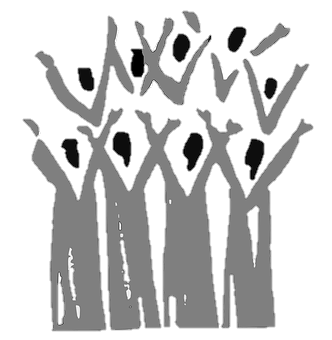 2023년 조별 명단 – 출애굽기

1조. 이보경 – 김은기 백서진 정유나 이상민 윤해민 이채원 장도원2조. 송국현 – 김은주 김혜진 김경직 주노 최아름 박지원 함소연 
                         박소휘 박성찬
3조. 박은희 – 이진오 권혜영 나영인 정용현 이재용 박예은 조인실
4조. 박정현 – 유지만 장진  신재하 윤유신 노혜인 서혜승 백우주 
                         김수인 김승민
성도간 교제
Refreshment
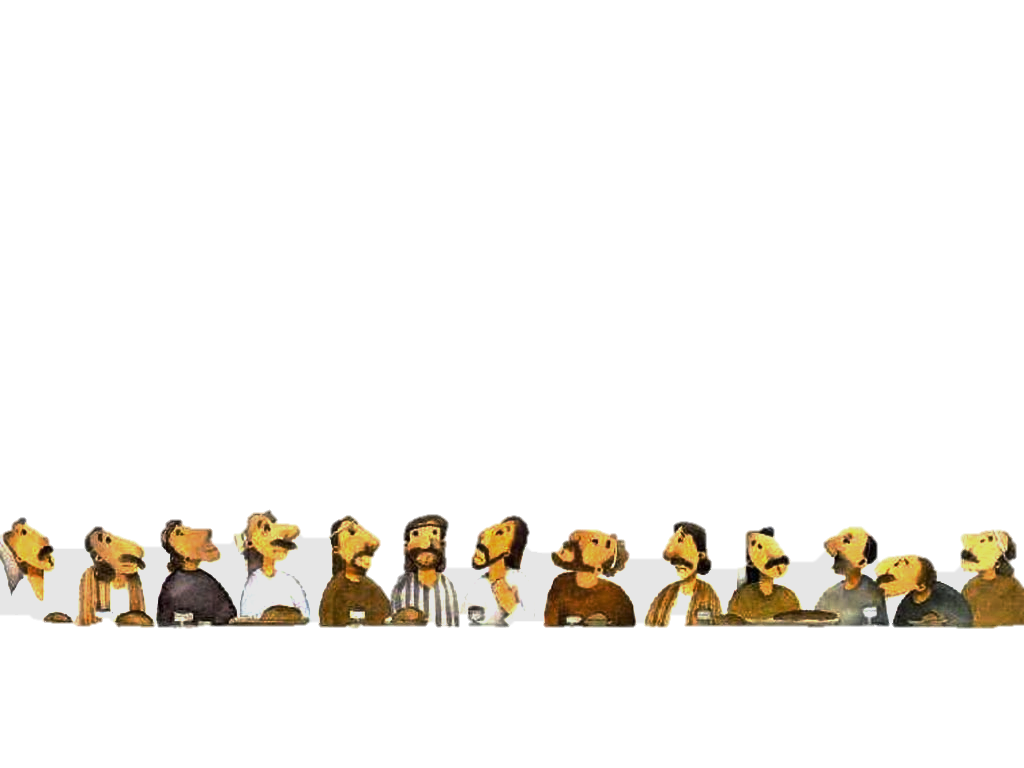